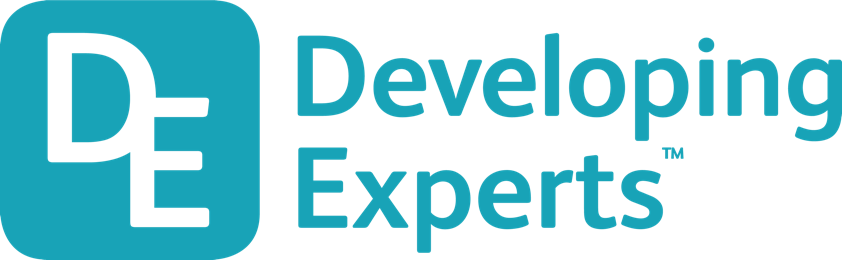 0001.01
Mission Assignment
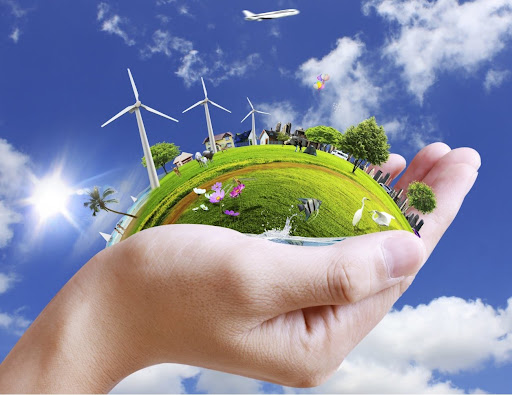 KS4-07-23: 
Ecology – Explore biotechnology and genetic modification